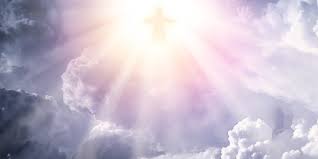 HIS GREAT RETURN
2 PETER 3:1-9
2 Peter 3:1-9“Dear friends, this is now my second letter to you. I have written both of them as reminders to stimulate you to wholesome thinking.  I want you to recall the words spoken in the past by the holy prophets and the command given by our Lord and Savior through your apostles.Above all, you must understand that in the last days scoffers will come, scoffing and following their own evil desires. They will say, “Where is this ‘coming’ he promised? Ever since our ancestors died, everything goes on as it has since the beginning of creation.”
But they deliberately forget that long ago by God’s word the heavens came into being and the earth was formed out of water and by water.  By these waters also the world of that time was deluged and destroyed.  By the same word the present heavens and earth are reserved for fire, being kept for the day of judgment and destruction of the ungodly.But do not forget this one thing, dear friends: With the Lord a day is like a thousand years, and a thousand years are like a day. The Lord is not slow in keeping his promise, as some understand slowness. Instead, He is patient with you, not wanting anyone to perish, but everyone to come to repentance.”
GENERAL DOUGLAS MACARTHUR “I WILL RETURN!”
I. HIS COMING IS DOUBTED
A) THEIR CHARACTER
I. HIS COMING IS DOUBTED
B) THEIR CONDUCT
I. HIS COMING IS DOUBTED
C) THEIR COMPLAINT
II. HIS COMING IS DETERMINED
CRITICS ARE WILLINGLY IGNORANT
THE FIRE STILL TO COME…
OXYGEN
NITROGEN
THE FIRE STILL TO COME…
TABLE SALT
WATER
THE FIRE STILL TO COME…
THE ATOM
THE EARTH
God has everything in place to carry out His word as He has said.
III. HIS COMING IS DELAYED
A) A REALITY TO CONSIDER
III. HIS COMING IS DELAYED
B) A REMINDER TO CONSIDER
III. HIS COMING IS DELAYED
C) A REASON TO CONSIDER
God’s Delay Gives You And I, The Opportunity To Repent…Will You Do It?